10
класс
ГЕОМЕТРИЯ
ТЕМА:
РЕШЕНИЕ ЗАДАЧ
( 3 часть)
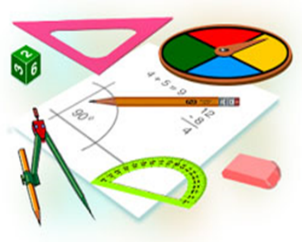 ПАРАЛЛЕЛЕПИПЕД
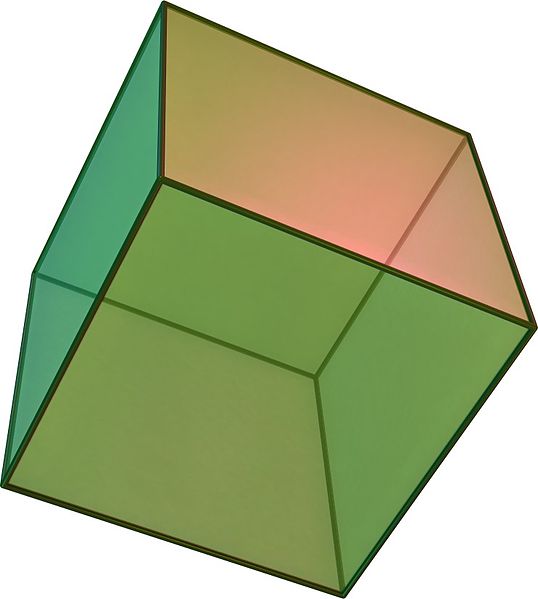 Параллелепипед – 

четырёхугольная призма, основаниями которой являются параллелограммы.
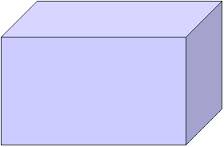 Все шесть граней параллелепипеда - параллелограммы.
ПАРАЛЛЕЛЕПИПЕД
Основания (2)
Вершины (8)
Боковые грани (4)
Ребра (12)
ПАРАЛЛЕЛЕПИПЕД
Противоположные грани параллелепипеда параллельны и равны
D1
C1
А1
B1
С
D
В
А
СВОЙСТВА ПАРАЛЛЕЛЕПИПЕДА
Диагонали параллелепипеда пересекаются в одной точке            и делятся этой точкой пополам
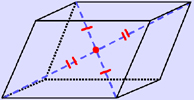 Доказательство: если две прямые в пространстве параллельны третьей прямой, то они параллельны.
СВОЙСТВА ПАРАЛЛЕЛЕПИПЕДА
Квадрат диагонали прямоугольного параллелепипеда равен сумме квадратов трёх его измерений.
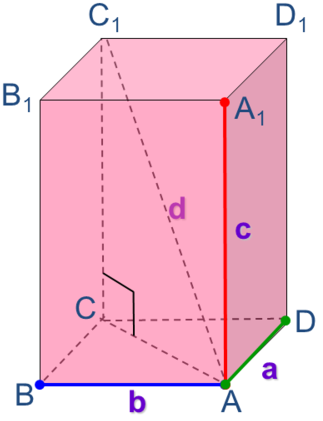 СВОЙСТВА ПАРАЛЛЕЛЕПИПЕДА
Объём прямоугольного  параллелепипеда  равен произведению трёх его измерений.
V=abc

V - объём
a - ширина 
b - длина
c - высота
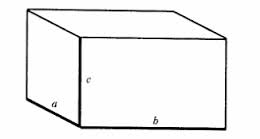 СВОЙСТВА ПАРАЛЛЕЛЕПИПЕДА
Объём прямоугольного параллелепипеда равен произведению площади основания на высоту.
V=Sh
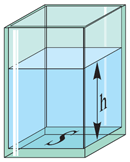 V – объём
S – площадь основания
h – высота
ПРЯМОЙ ПАРАЛЛЕЛЕПИПЕД
Если боковые рёбра параллелепипеда перпендикулярны плоскости основания, то такой параллелепипед называется прямым
боковые грани – прямоугольники
D1
C1
А1
B1
D
С
В
А
ПРЯМОУГОЛЬНЫЙ ПАРАЛЛЕЛЕПИПЕД
Прямой параллелепипед, основания которого являются прямоугольниками называется прямоугольным
все грани – прямоугольники
D1
C1
А1
B1
D
С
В
А
ПРЯМОУГОЛЬНЫЙ ПАРАЛЛЕЛЕПИПЕД
Длины трёх рёбер, имеющих общую вершину, назовём измерениями прямоугольного параллелепипеда
длина, ширина и высота
D1
C1
А1
B1
D
С
В
А
КУБ
Прямоугольный параллелепипед, все грани которого – равные квадраты называется кубом
d
a
a
a
d2 = 3a2
все грани – равные квадраты
Пример параллелепипеда в архитектуре
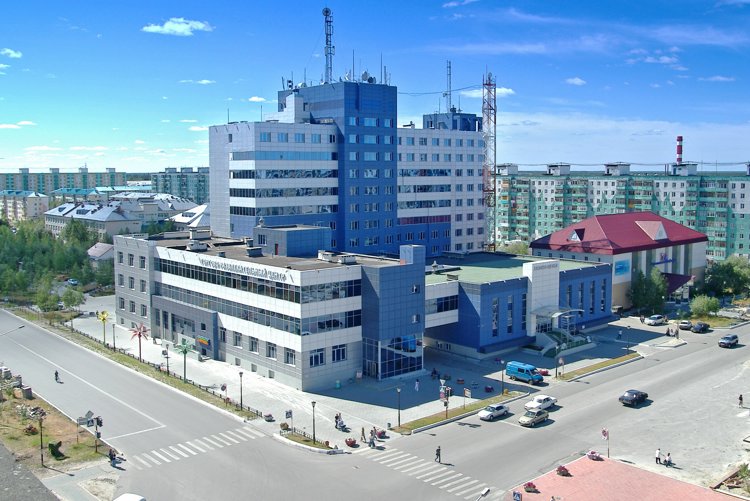 Примеры использования формы параллелепипеда            в быту
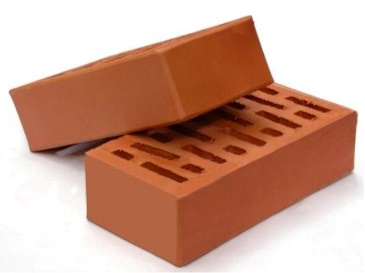 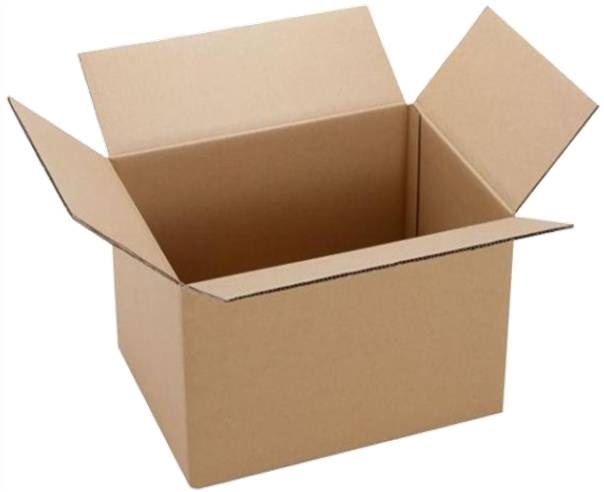 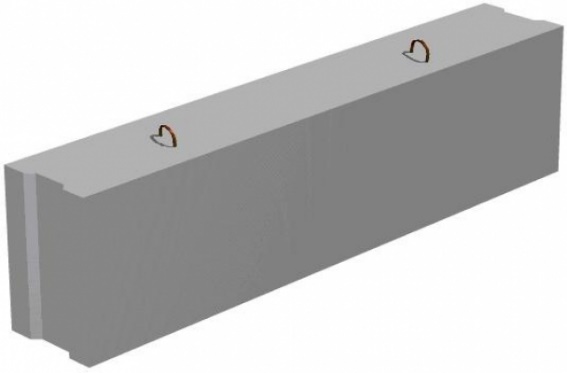 РЕШЕНИЕ ЗАДАЧ
м1
к1
Задача 1. Объём куба равен 27 дм³. 
Найдите площадь полной поверхности куба.
P1
N1
РЕШЕНИЕ:
 а³ = 27 → а = 3.
 S = 6а²; 
    S = 6∙9² = 54 (дм²)

Ответ: 54 дм²
M
K
N
P
РЕШЕНИЕ ЗАДАЧ
Основанием прямой призмы является равнобедренная трапеция с основаниями 21 см и 9 см и высотой 8 см. Найдите площадь боковой поверхности, если боковое ребро равно 10 см.
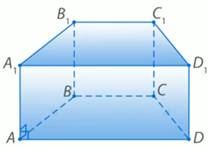 РЕШЕНИЕ ЗАДАЧ
Дано: 
AD ∥ BC, AB = CD,
AD = 21 см, BC = 9 см, BH = 8 см,
АА1 ⊥ АВС, АА1 = 10 см. 
Найти: Sбок
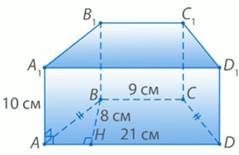 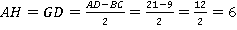 (см).
РЕШЕНИЕ ЗАДАЧ
Решение:
Рассмотрим трапецию ABCD. 
ВН и CG – высоты трапеции. AD = 21 см, BC = 9 см. Так как трапеция ABСD равнобокая, то HG = BC = 9 см,
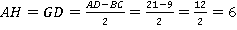 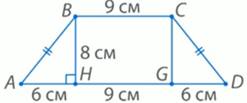 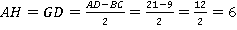 РЕШЕНИЕ ЗАДАЧ
Рассмотрим треугольник ∆АВН и найдем сторону АВ по теореме Пифагора:
                                                        
Найдем периметр основания.
                                                                                         
Применяем формулу для площади боковой поверхности:
                                                                             
Ответ: 500 см2
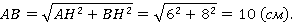 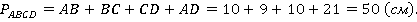 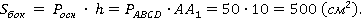 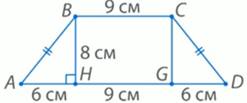 ЗАДАНИЕ ДЛЯ САМОСТОЯТЕЛЬНОГО РЕШЕНИЯ
Стр. 141№ 10
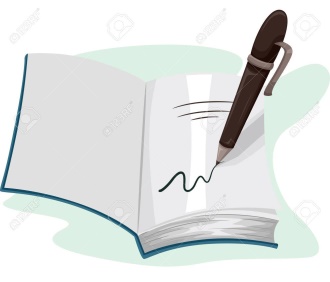